PRÁCTICAS INTERNACIONALES
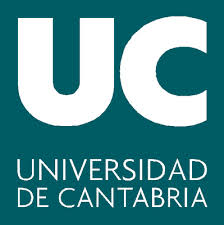 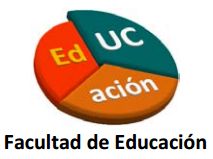 Vicedecano de Extensión Universitaria y Prácticas Internacionales y de Posgrado
Raquel Palomera Martín
	ExtPractInternac.edu@unican.es  	942.201263
		Horario de atención:
		Martes de 10,30 a 14,30
		Despacho 212
https://web.unican.es/centros/educacion/internacionalizacion/programas-de-movilidad
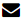 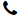 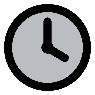 Oficina de Relaciones Internacionales (ORI) (Vicerrectorado de Internacionalización)
http://web.unican.es/unidades/oficina-relaciones-internacionales/la-ori 
Facultad de Económicas (Primera planta)Universidad de CantabriaAvda. de los Castros s/n. 39005alumnos.intercambio@unican



https://web.unican.es/unidades/oficina-relaciones-internacionales/Paginas/Practicas-Erasmus+.-Convocatoria-para-estudiantes-UC.aspx
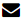 Modalidades
ERASMUS + PRÁCTICAS
ORI
Carta de aceptación
Guía de practicum  p. 50
4
Requisitos
Estar matriculado en 4º curso del Grado en Magisterio en Educación Infantil o del Grado de Magisterio en Educación Primaria en la Universidad de Cantabria durante el curso académico 2022-2023 o en Master oficial de la Facultad.
Acreditar documentalmente tener un nivel B2 de inglés.
Todos los requisitos, excepto que se indique expresamente lo contrario, deberán reunirse en el momento de la presentación de la solicitud de participación en la presente convocatoria.
5
[Speaker Notes: Estudiantes extracomunitarios no hay problema pero deben consultar limitaciones de su visado y requisitos del país de destino]
Modalidad cerrada
Grado en Magisterio en Educación Infantil & Grado de Magisterio en Educación Primaria

Máster Universitario en Aprendizaje y Enseñanza de Segundas Lenguas
6
Elección de centro
https://web.unican.es/centros/educacion/internacionalizacion/programas-de-movilidad
Convocatoria interna para la selección de estudiantes de 4º curso de los Grados* en Magisterio en Educación Infantil y Magisterio en Educación Primaria o Master oficial en SL de la Facultad de Educación de la Universidad de Cantabria para la realización de prácticas internacionales en centros escolares que tienen acuerdo con la Facultad de Educación para el curso académico (ver Anexo II de la Convocatoria).

*No hay periodo de prácticas con especialista de mención sino que se realizará todo el practicum con el mismo tutor-a
*En doble grado durante 5º curso: practicum primaria
7
Duración del Intercambio
La duración de las prácticas tendrá que ser igual o superior al período obligatorio de prácticas del programa de estudios en el que los alumnos se encuentren matriculados, aunque no necesariamente ha de coincidir en el tiempo con esta. Las fechas de las prácticas se acordarán en consonancia a las necesidades de los centros escolares de acogida y serán cercanas a las estipuladas para el practicum de la titulación..
La beca Erasmus+ requiere un mínimo de dos meses y se extiende hasta un máximo de 4 meses en este caso.
8
Requisitos específicos y documentación
Impreso de solicitud debidamente cumplimentado (Anexo I; web): justificación en inglés en las fechas de la convocatoria.
Fotocopia de certificación de estar en posesión del nivel B2 de inglés mínimo.
Entrega en secretaría de Facultad de Educación
9
Proceso de Selección
El criterio de selección es la nota media del expediente académico aplicado una vez cumplido el requisito de conocimiento de nivel B2 de inglés debidamente acreditado, así como la adecuación del perfil del estudiante a las características de los centros disponibles.
Los candidatos enumerarán hasta un máximo de seis centros en la hoja de solicitud por orden de preferencia. 
La resolución de la convocatoria se hará pública mediante una relación provisional de estudiantes seleccionados publicada en el tablón de anuncios en un plazo máximo de DOS SEMANAS desde que se cierre el período de solicitud. Tras la publicación de la resolución provisional, se contactará a los candidatos para que ratifiquen su voluntad de realizar las prácticas en centros del Italia, Irlanda y Finlandia y para que, de considerarlo oportuno, se les someta a una entrevista para determinar su adecuación al centro escolar.
10
Modalidad abierta
Todos los Grados y Máster de Educación.
Prácticas extracurriculares Master de Formación del Profesorado de Secundaria
11
Requisitos y procedimiento en Libre Elección
Cualquier estudiante matriculado en 4º de Grado en Educación o Master oficial.
Certificado de idioma (mín. B2).
8 semanas para Masters salvo Master Profesorado Educación Secundaria (MPES), que puede alargarse a 16 semanas; 12 semanas en Grado.
EL estudiantes busca un centro donde le admitan. Puede ser -en Miice- un centro de educación no formal.
Financiación según disponibilidad en ORI. 
Selección por nota media+ nivel de idioma salvo en MPES, que selecciona el centro
12
Pasos
Recepción de propuesta de centro por parte del alumnado. 
Revisión y Visto Bueno de la propuesta.
En caso de aceptación, se informa al centro receptor sobre la normativa de prácticas internacionales, fechas de las mismas y se solicita la firma de la Carta de Aceptación. 
Solicitud y firma de documentación de la ORI para la financiación Erasmus+. 
Vicedecanato de Postgrado/Prácticas (Máster MIICE)  o la coordinación  del Máster MAESL asigna tutor de la universidad para la evaluación del portafolio. 
La calificación será validada y reconocida por el Vicedecanato de Posgrado o Coordinación del Máster en su caso.
13
Master Formación Profesorado Secundaria
EXTRACURRICULARES: https://web.unican.es/centros/educacion/Documents/NORMATIVA%20Prácticas%20extracurriculares%20internac.pdf

Buscar centros:
Educación Secundaria, Formación Profesional, Educación de adultos o Centros de idiomas oficiales.
Unión Europa, más la Antigua República Yugoslava de Macedonia, Islandia, Liechtenstein, Noruega y Turquía
Deber ser admitido en el Departamento equivalente a su área de especialidad cursada en el Máster.
Recepción de propuesta de centro por parte del alumnado. 
Revisión y Visto Bueno de la propuesta.
En caso de aceptación, se informa al centro receptor sobre la normativa de prácticas internacionales, fechas de las mismas y se solicita la firma de la Carta de Aceptación. 
Solicitud a la ORI para la financiación Erasmus+. 
Solicitud ANTES DE LA DEFENSA DE TFM
Elaborar Proyecto Formativo que tendrá que realizar cada estudiante, con los objetivos y actividades a desarrollar
Prácticas, TRAS DEFENSA DE TFM, en los 12 meses siguientes (2-4 meses duración).
El tutor UC para seguimiento y evaluación es el Coordinador-a de Prácticas Internacionales.
Memoria final con descripción de actividades desarrolladas (plantilla). 100% de la calificación
Certificado-informe final de tutor-a de centro educativo
Solicitar en Secretaría al finalizar: Certificación Académica y el Suplemento Europeo al Título recogerán las prácticas externas extracurriculares realizadas.
14
Evaluación
Asignación de tutor-a de UC por parte de Vicedecanato de Grado/Postgrado/Dirección Máster para seguimiento y evaluación de portafolio. 
Portafolio específico de cada titulación 
En Master Profesorado de Educación Secundaria el 100% de la calificación es de l a memoria de prácticas.
15
Modalidad abierta y cerrada
Financiación
*Prioridad modalidad cerrada y prácticas curriculares
16
Dotación Económica
Los candidatos a la realización de prácticas internacionales podrán solicitar una beca de prácticas internacionales al amparo del programa Erasmus+. Sin embargo, no se garantiza que todas aquellas personas que soliciten la beca de prácticas puedan tener financiación para la realización de las mismas.
Solicitud a la ORI en convocatoria abierta: https://web.unican.es/unidades/oficina-relaciones-internacionales/Paginas/Practicas-Erasmus+.-Convocatoria-para-estudiantes-UC.aspx

Cuantía de Beca Erasmus según destino (ver convocatoria en la ORI)
Compatible con beca MEC, da derecho a 100 Euros más de dotación
17
Financiación  CONVOCATORIA ERASMUS + PRÁCTICAS: Oficina de Relaciones Internacionales  UC
Convocatoria abierta hasta que se cubran plazas o se agote el presupuesto 
El número máximo de meses financiados por cada práctica, será de 4 meses  y mínimo 2, independientemente del hecho de que la práctica tenga una duración superior o inferior. 
Para la participación en este programa los estudiantes deberán presentar la documentación siguiente en el Registro General de la UC o en cualquiera de las formas previstas en el artículo 38.4 de la ley 30/1992 de 26 de noviembre: 
Impreso de solicitud debidamente cumplimentado, firmado y sellado por el Coordinador de Prácticas del Centro. 
Fotocopia del D.N.I. 
Copia de la carta de aceptación debidamente completada y sellada y firmada por la organización de acogida. 
Currículum Vitae según el modelo EUROPASS. https://europass.cedefop.europa.eu/editors/es/cv/compose 
Fotocopia de certificación de conocimiento del idioma requerido por la institución de acogida, salvo en el caso de las excepciones contempladas en el apartado 3 de la presente convocatoria. 
Enviar a ORI a través del REGISTRO DE LA UC (Pabellón de Gobierno)
18
Obligaciones del Estudiante
Enviar al centro escolar de destino toda la documentación que se les requiera en tiempo y forma, como condición imprescindible para su admisión. Asimismo, se comprometen a cumplir el procedimiento establecido en la Normativa de Programas de Intercambio para el reconocimiento académico de los estudios cursados.
Aportar la documentación e informes requeridos por la Facultad de Educación.
Asistir a las reuniones informativas convocadas por la Coordinadora de Prácticas Internacionales y/o la Vicedecana de Prácticas de la Facultad de Educación y/o los Coordinadores de los másteres.
Informar a la Coordinadora de Prácticas de su intención de realizar prácticas en el extranjero. 
Entregar a su tutor de prácticas de la Facultad de Educación el portafolio de prácticas internacionales que figura en la guía del prácticum en las fechas y condiciones indicadas en la misma.
 Comprometerse a colaborar con el centro de acogida en aquellas tareas que se le asignen, siempre en consonancia con lo establecido en la guía de prácticum del curso académico correspondiente.
Es responsable de toda la documentación exigida por los Gobiernos y estar pendiente de la situación y requisitos de cada país antes de marchar (certificado de penales, delitos sexuales, tarjeta sanitaria europea, seguro médico, de accidentes, y responsabilidad civil privado, medidas covid…)
Solicitar financiación Erasmus+ en la convocatoria de la ORI (esta incluye prueba de nivel de idioma (OLS) entre 2-3 meses antes de las prácticas).
19
*Certificados de delitos
Para la obtención de los certificados Penales y Sexuales hay que pedir cita previa (una cita para cada certificado, si una persona pide los dos certificados debe solicitar dos citas), al tiempo que se pide se pueden descargar el Modelo de solicitud de Delitos Sexuales y el Modelo 790 de pago de tasas (3.82€ en cualquier entidad bancaria) y traerlos rellenos y pagados con el DNI en vigor.
El Certificado de Penales puede ir con una traducción añadida pero solo para los países de la Unión Europea (no el Reino Unido) y en el idioma del país de destino, si por ejemplo es para Alemania debe ser en alemán, no puede ir en inglés.
También se puede tramitar con el programa Cl@ve online
 
 
 
Sección de Atención al Ciudadano y Registro
Gerencia Territorial de Justicia de Cantabria
C/Juan de Herrera, 19-5º
39002-Santander
DIR3 E03148101
Teléfono 942 36 74 74
Correo Electrónico: atencionalciudadano.cantabria@mju.es
20
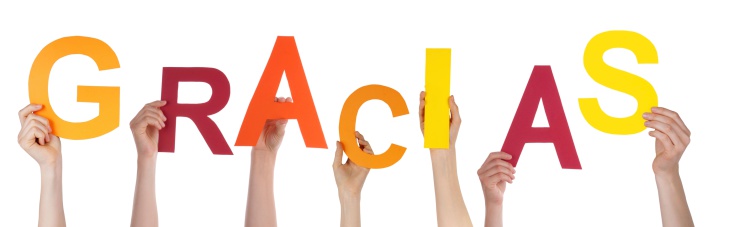 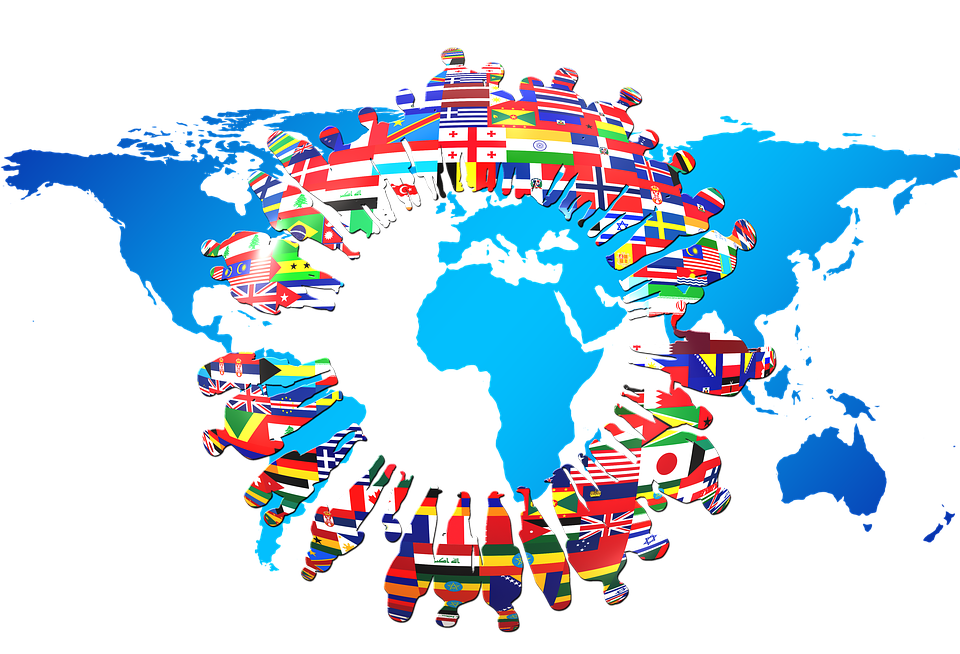 21